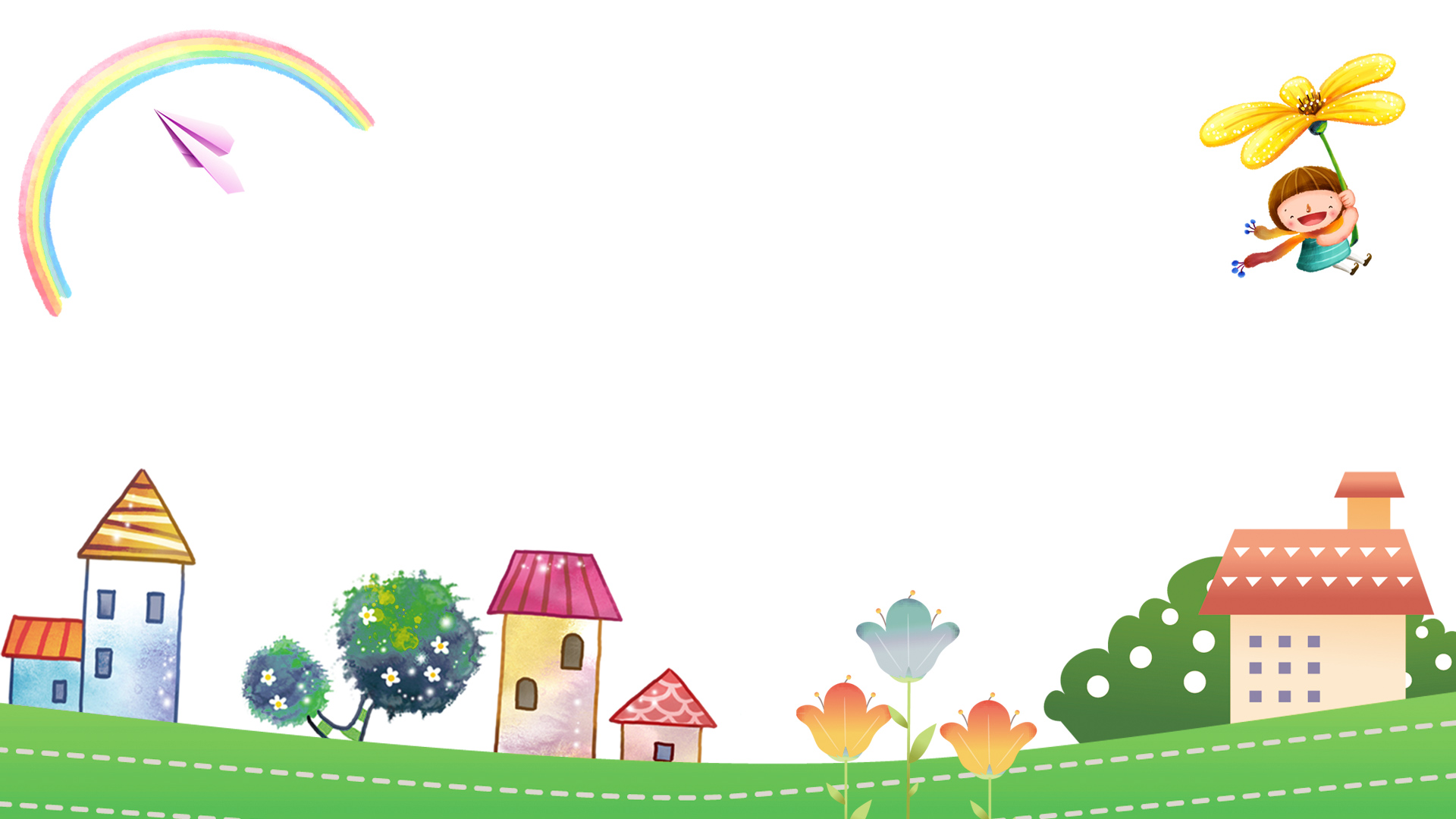 Luyện từ và câu
Mở rộng vốn từ: Trung thực – Tự trọng
Thứ năm ngày 13 tháng 10 năm 2022
Luyện từ và câu
Mở rộng vốn từ: Trung thực – Tự trọng
SGK TIẾNG VIỆT LỚP 4
TẬP 1, TRANG 62
1. Chọn từ thích hợp cho trong ngoặc đơn để điền vào chỗ chấm trong đoạn văn sau:
Ai cũng khen bạn Minh, lớp trưởng lớp em, là con ngoan trò giỏi. Minh phụ giúp bố mẹ nhiều việc nhà, nhưng luôn luôn đi học đúng giờ, làm bài đầy đủ, chưa bao giờ để ai phiền trách điều gì. Cô chủ nhiệm lớp em thường bảo: “Minh là một học sinh có lòng ...    ”. Là học sinh giỏi nhất trường nhưng Minh không …  . Minh giúp đỡ các bạn học kém rất nhiệt tình và có kết quả, khiến các bạn hay mặc cảm, …  nhất cũng dần dần thấy ... hơn vì học hành tiến bộ. Khi phê bình, nhắc nhở những bạn mắc khuyết điểm, Minh có cách góp ý rất chân tình, nên không làm bạn nào ... . Lớp 4A chúng em rất … về bạn Minh.
(Từ để chọn: tự tin, tự ti, tự trọng, tự kiêu, tự hào, tự ái)
- Nghĩa của các từ: tự tin, tự ti, tự trọng, tự kiêu, tự hào, tự ái
* Tự tin:
tin vào bản thân mình
tự đánh giá mình thấp kém và thiếu tự tin
* Tự ti:
coi trọng và giữ gìn phẩm giá của mình
* Tự trọng:
tự cho mình hơn người và tỏ ra coi  thường người khác
* Tự kiêu:
lấy làm hài lòng, hãnh diện về cái tốt đẹp mình có
* Tự hào:
khó chịu khi cảm thấy bị đánh giá thấp hoặc bị coi thường
* Tự ái:
1. Chọn từ thích hợp cho trong ngoặc đơn để điền vào chỗ chấm trong đoạn văn sau:
Ai cũng khen bạn Minh, lớp trưởng lớp em, là con ngoan trò giỏi. Minh phụ giúp bố mẹ nhiều việc nhà, nhưng luôn luôn đi học đúng giờ, làm bài đầy đủ, chưa bao giờ để ai phiền trách điều gì. Cô chủ nhiệm lớp em thường bảo: “Minh là một học sinh có lòng                 ”. Là học sinh giỏi nhất trường nhưng Minh không              . Minh giúp đỡ các bạn học kém rất nhiệt tình và có kết quả, khiến các bạn hay mặc cảm,           nhất cũng dần dần thấy            hơn vì học hành tiến bộ. Khi phê bình, nhắc nhở những bạn mắc khuyết điểm, Minh có cách góp ý rất chân tình, nên không làm bạn nào              . Lớp 4A chúng em rất                về bạn Minh.
tự trọng
tự kiêu
tự ti
tự tin
tự ái
tự hào
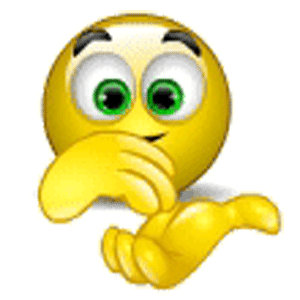 (Từ để chọn: tự tin, tự ti, tự trọng, tự kiêu, tự hào, tự ái)
2. Chọn từ ứng với mỗi nghĩa sau:
Nghĩa
Từ
a, Một lòng một dạ gắn bó với lý tưởng, tổ chức hay với người nào đó.
trung thành
trung hậu
b,Trước sau như một, không gì lay chuyển nổi.
trung kiên
c,Một lòng một dạ vì việc nghĩa.
trung thực
d,Ăn ở nhân hậu, thành thật, trước sau như một.
trung nghĩa
e,Ngay thẳng, thật thà.
2. Chọn từ ứng với mỗi nghĩa sau:
Nghĩa
Từ
a, Một lòng một dạ gắn bó với lý tưởng, tổ chức hay với người nào đó.
trung thành
trung hậu
b,Trước sau như một, không gì lay chuyển nổi.
trung kiên
c,Một lòng một dạ vì việc nghĩa.
trung thực
d,Ăn ở nhân hậu, thành thật, trước sau như một.
trung nghĩa
e,Ngay thẳng, thật thà.
Bài 3.  Xếp các từ ghép trong ngoặc đơn thành hai nhóm dựa theo nghĩa của tiếng trung
trung thực,
trung nghĩa,
trung thành,
(trung bình,
trung hậu ,
trung thu,
trung kiên,
trung tâm.)
a. Trung có nghĩa là                        “ở giữa”.
M: trung thu,
trung bình,
trung tâm.
b. Trung có nghĩa là                                              “ một lòng một dạ”
M: trung thành,
trung nghĩa,
trung thực,
trung hậu,
trung kiên.
Trung thu: Rằm tháng tám, ngày tết của trẻ em theo phong tục cổ truyền và được diễn ra vào giữa mùa thu.
Trung bình: Ở vào khoảng giữa của hai cực trong bậc thang đánh giá.
Trung tâm: Phần giữa của một khoảng    không gian.
Bài 3.  Xếp các từ ghép trong ngoặc đơn thành hai nhóm dựa theo nghĩa của tiếng trung
a. Trung có nghĩa là                        “ở giữa”.
M: trung thu,
trung bình,
trung tâm.
b. Trung có nghĩa là                                              “ một lòng một dạ”
M: trung thành,
trung nghĩa,
trung thực,
trung hậu,
trung kiên.
Bài 4 . Đặt câu với một từ đã cho trong bài tập 3
- Chúng em rước đèn trung thu rất vui.
-  Các chiến sĩ luôn trung thành với Tổ quốc.
-  Phụ nữ Việt Nam là những con người trung hậu, đảm đang.
- Thành phố Hồ Chí Minh là trung tâm kinh tế lớn nhất cả nước.
- Bạn Nam rất trung thực.
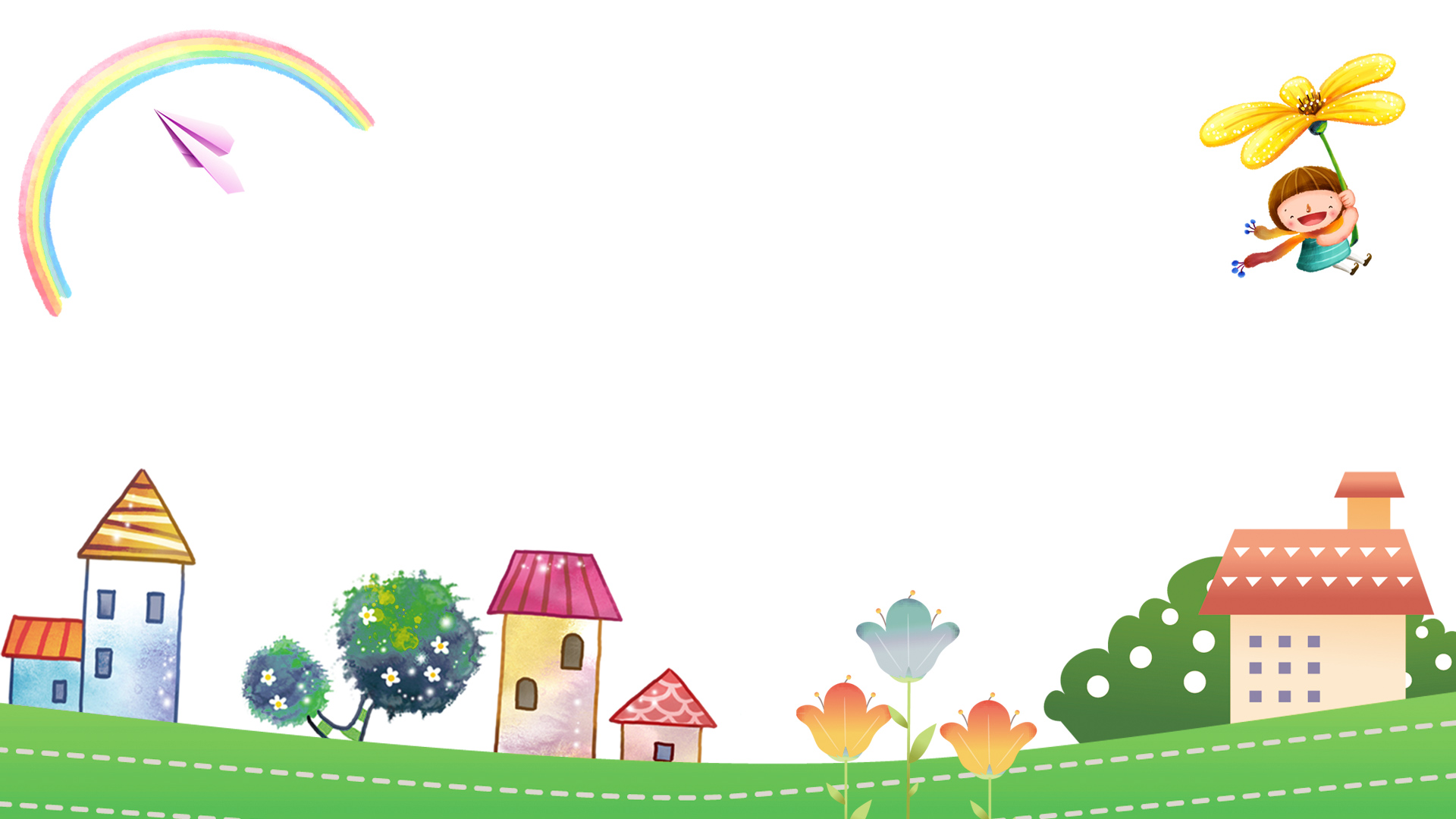 Dặn dò
- Xem lại bài.
- Chuẩn bị bài: Cách viết tên người,  tên địa lý Việt Nam.
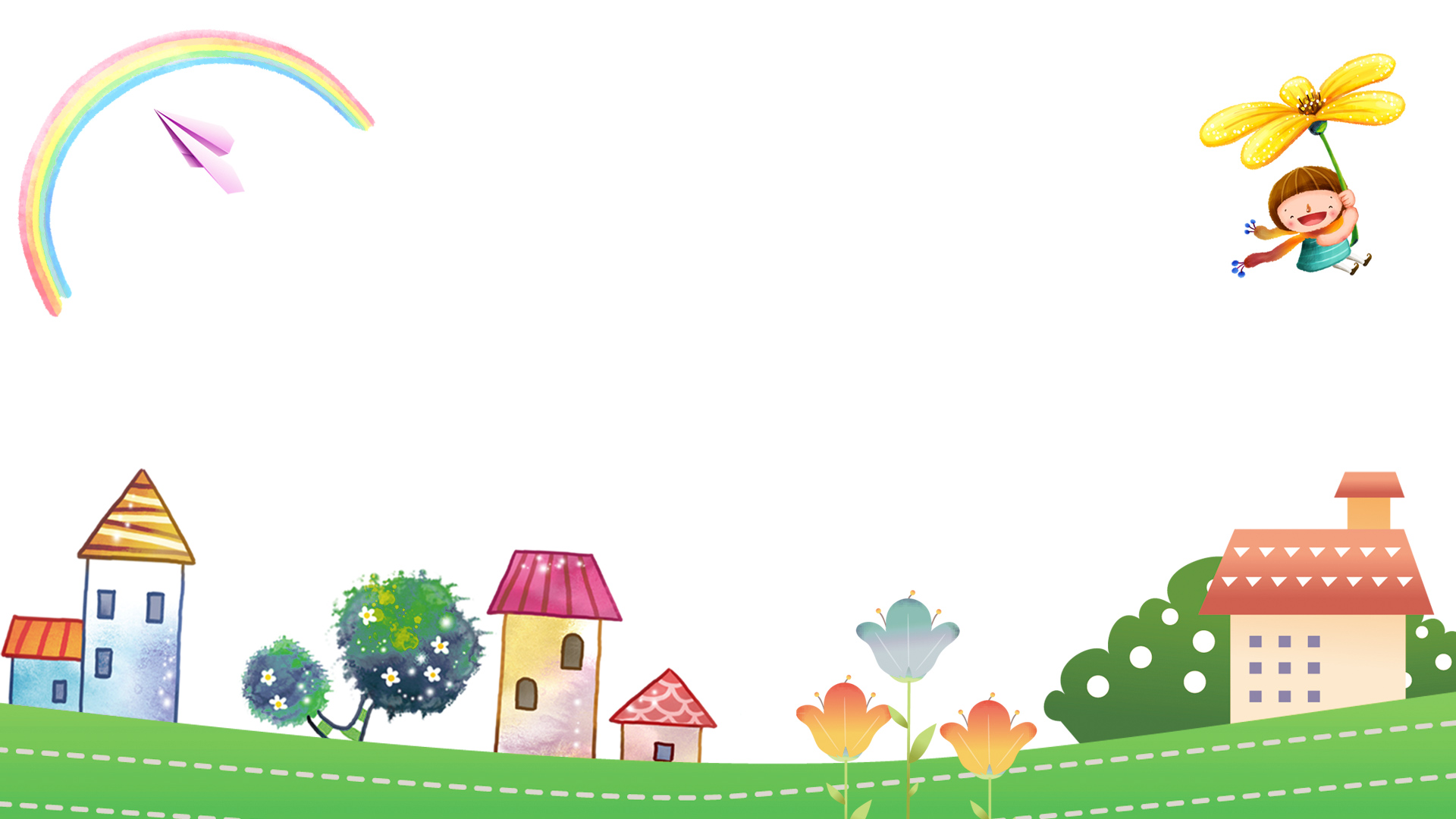